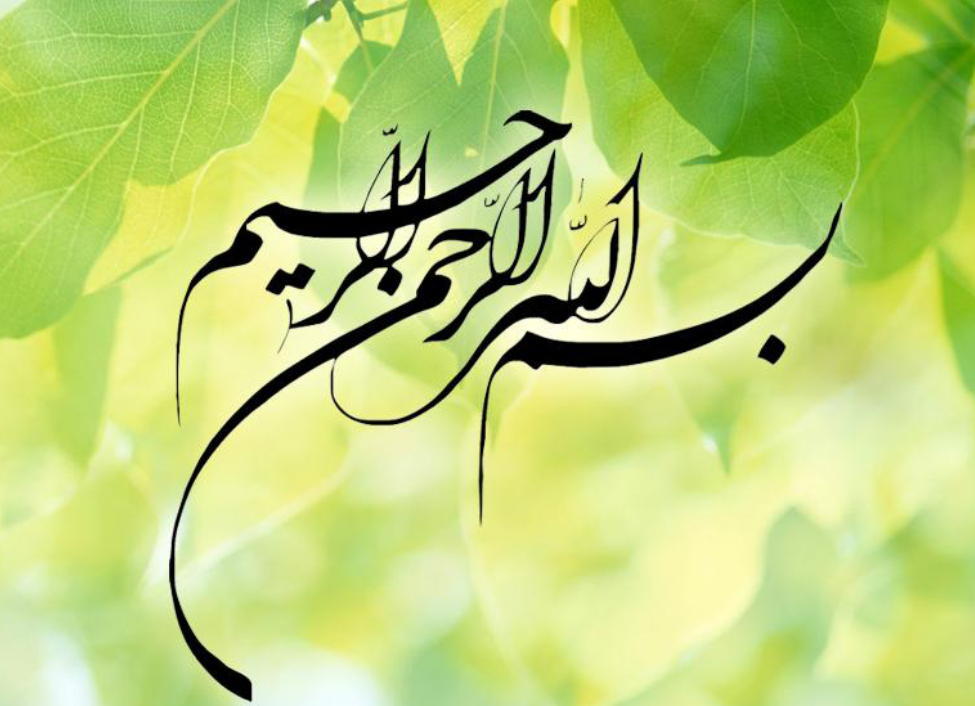 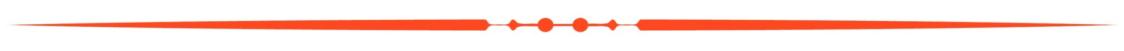 فصل دوم : مدیریت ساخت
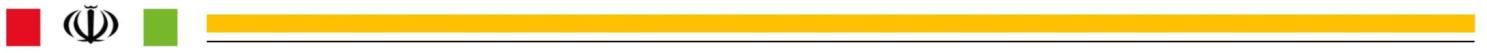 دانشگاه لامعی گرگان
مدرس : علی زنگانه
نیمسال اول 98-97
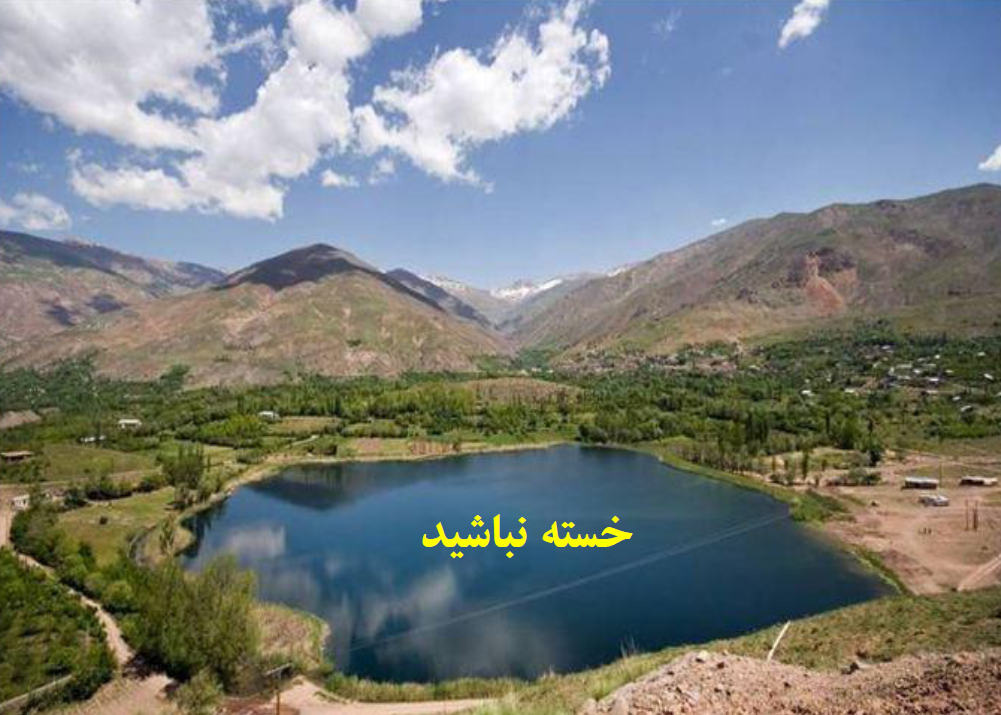